Challenge yourself and join GC Europe Academic Excellence Contest!
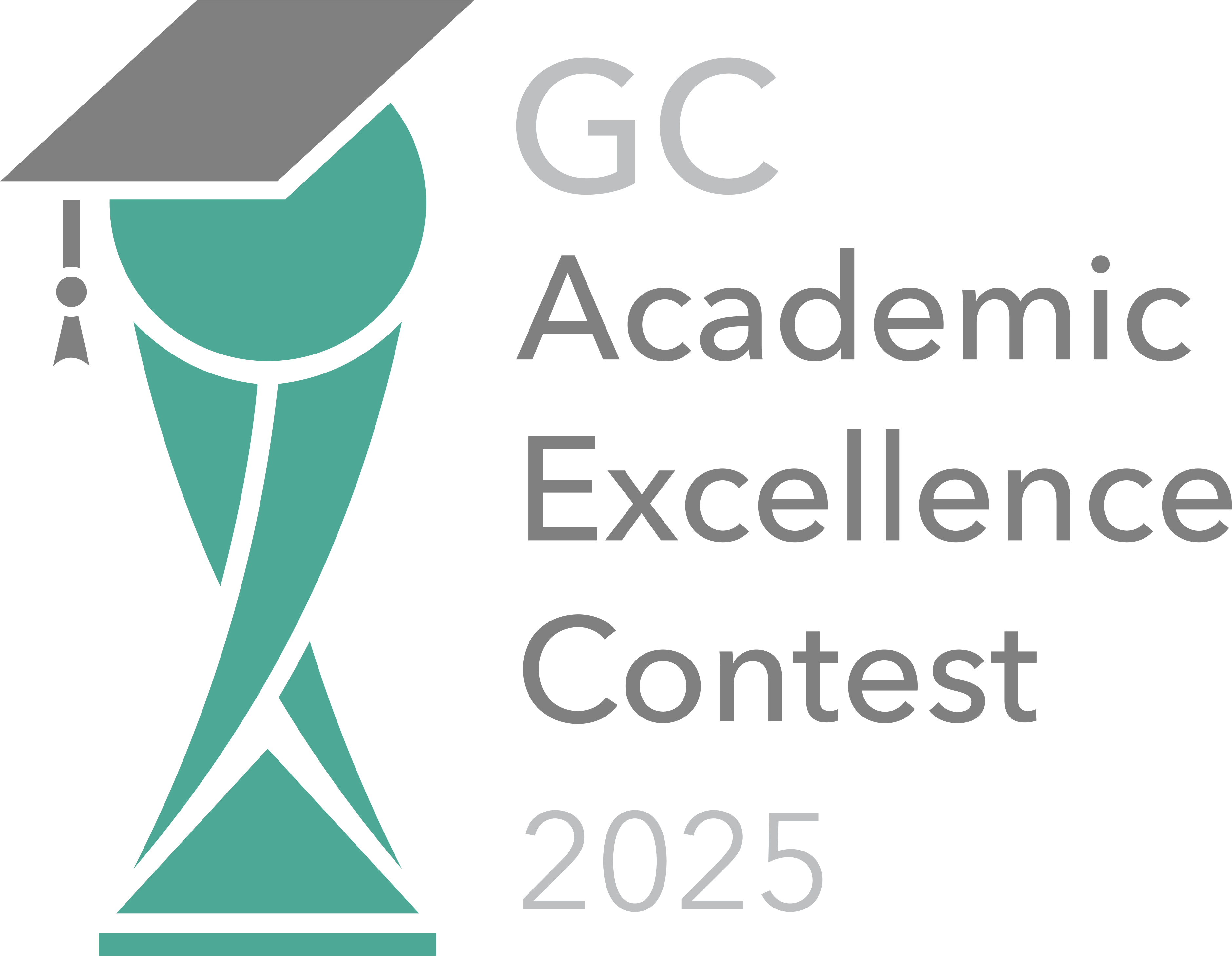 GC Academic Excellence Contest 2025
Thanks for your participation in this contest!

In order to give each participant the same chance, we kindly ask you to respect the following guidelines
Each step mentioned in slide 3 should be present in your presentation (when relevant to your case)
Do not exceed 10-minute presentation time
GC Academic Excellence Contest 2025
2
Outline of your presentation
Case description
Anamnesis & Age
Chief complaint & expectations from patients
Pre-operative view
1 Occlusal view
Optional: 2 Side views in maximum intercuspidation
Description of treatment plan
Shade selection
Prepared tooth
Matrix placement
Bonding application
Build-up of approximal wall
Placement of everX Flow for dentin replacement
Placement of G-aenial Universal Injectable occlusally using cusp-by-cusp technique
(preferably each step in one picture)
Finishing & Polishing
Final situation
Occlusion check
Final situation at recall
Optional: postoperative x-ray
GC Academic Excellence Contest 2025
3
1. Case description
Anamnesis & Age
Chief complaint & expectations from patients
GC Academic Excellence Contest 2025
4
2. Pre-operative view
1 Frontal view with smile
1 Occlusal view
Optional: 2 Side views in maximum intercuspidation
GC Academic Excellence Contest 2025
5
3. Description of treatment plan
GC Academic Excellence Contest 2025
6
4. Shade selection
GC Academic Excellence Contest 2025
7
5. Prepared tooth
GC Academic Excellence Contest 2025
8
6. Matrix placement
GC Academic Excellence Contest 2025
9
7. Bonding application
GC Academic Excellence Contest 2025
10
8. Build-up of approximal wall
GC Academic Excellence Contest 2025
11
9. Placement of everX Flow for dentin replacement
GC Academic Excellence Contest 2025
12
10. Placement of G-aenial Universal Injectable occlusally using cusp-by-cusp technique
(preferably each step in one picture)
GC Academic Excellence Contest 2025
13
11. Finishing & Polishing
GC Academic Excellence Contest 2025
14
12. Final situation
GC Academic Excellence Contest 2025
15
13. Occlusion check
GC Academic Excellence Contest 2025
16
14. Final situation at recall
GC Academic Excellence Contest 2025
17
15. Optional: postoperative x-ray
GC Academic Excellence Contest 2025
18